تـرنيــمة
أقترب من عرش نعمتك
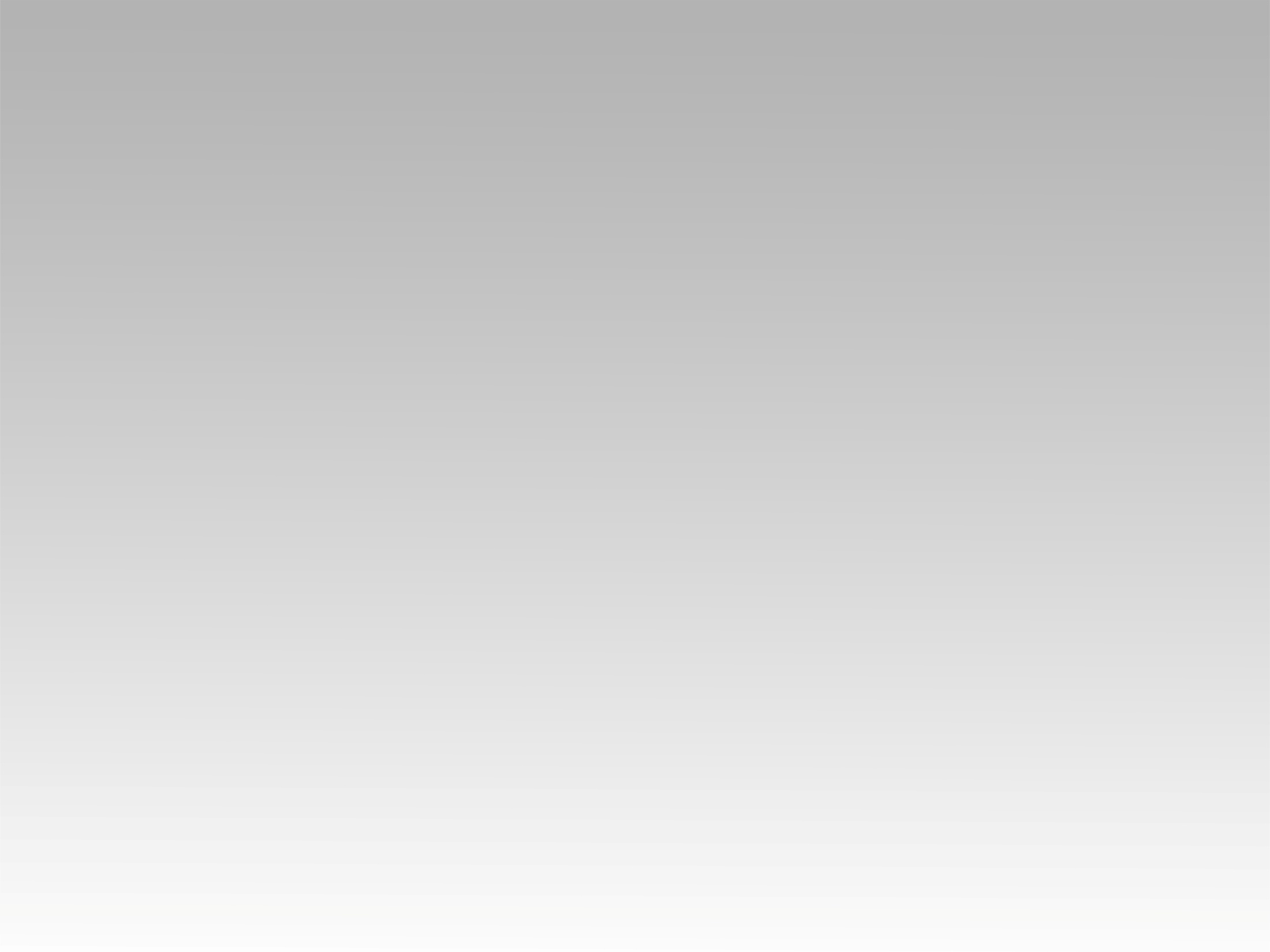 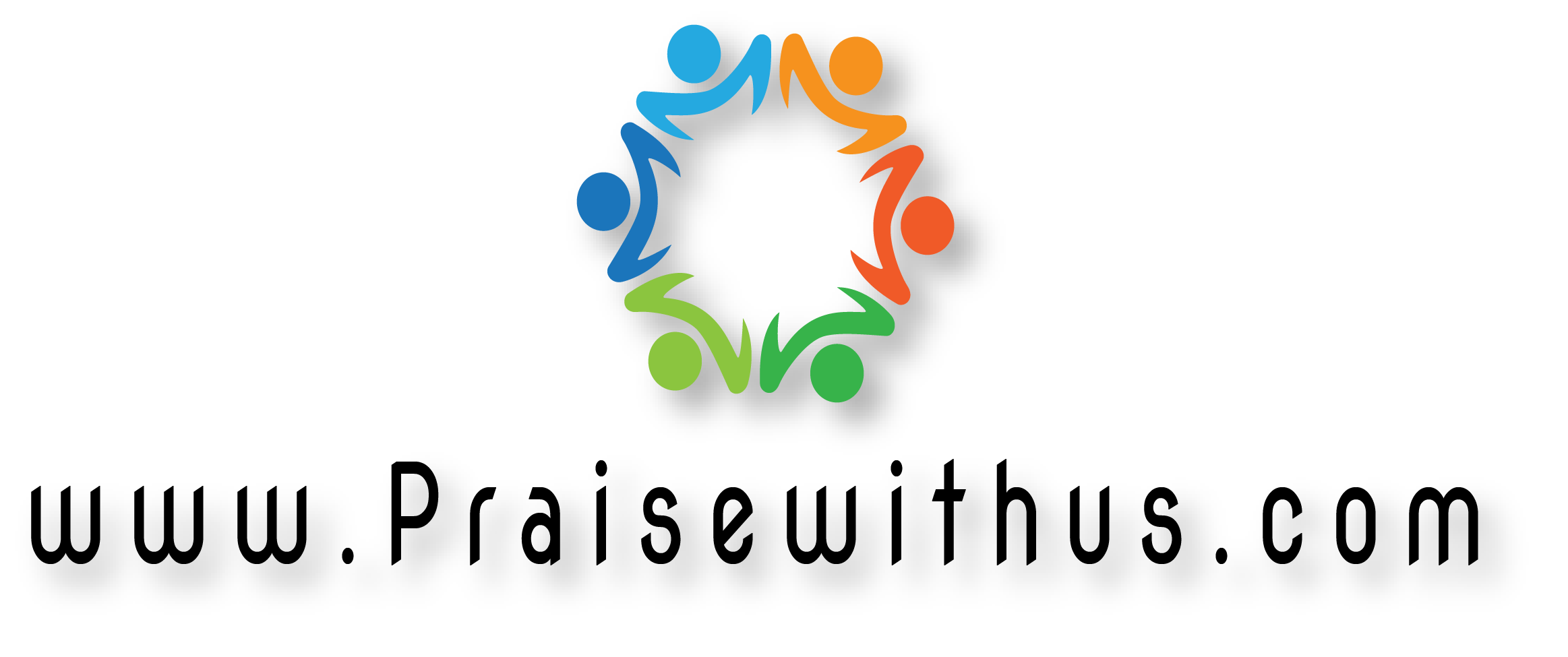 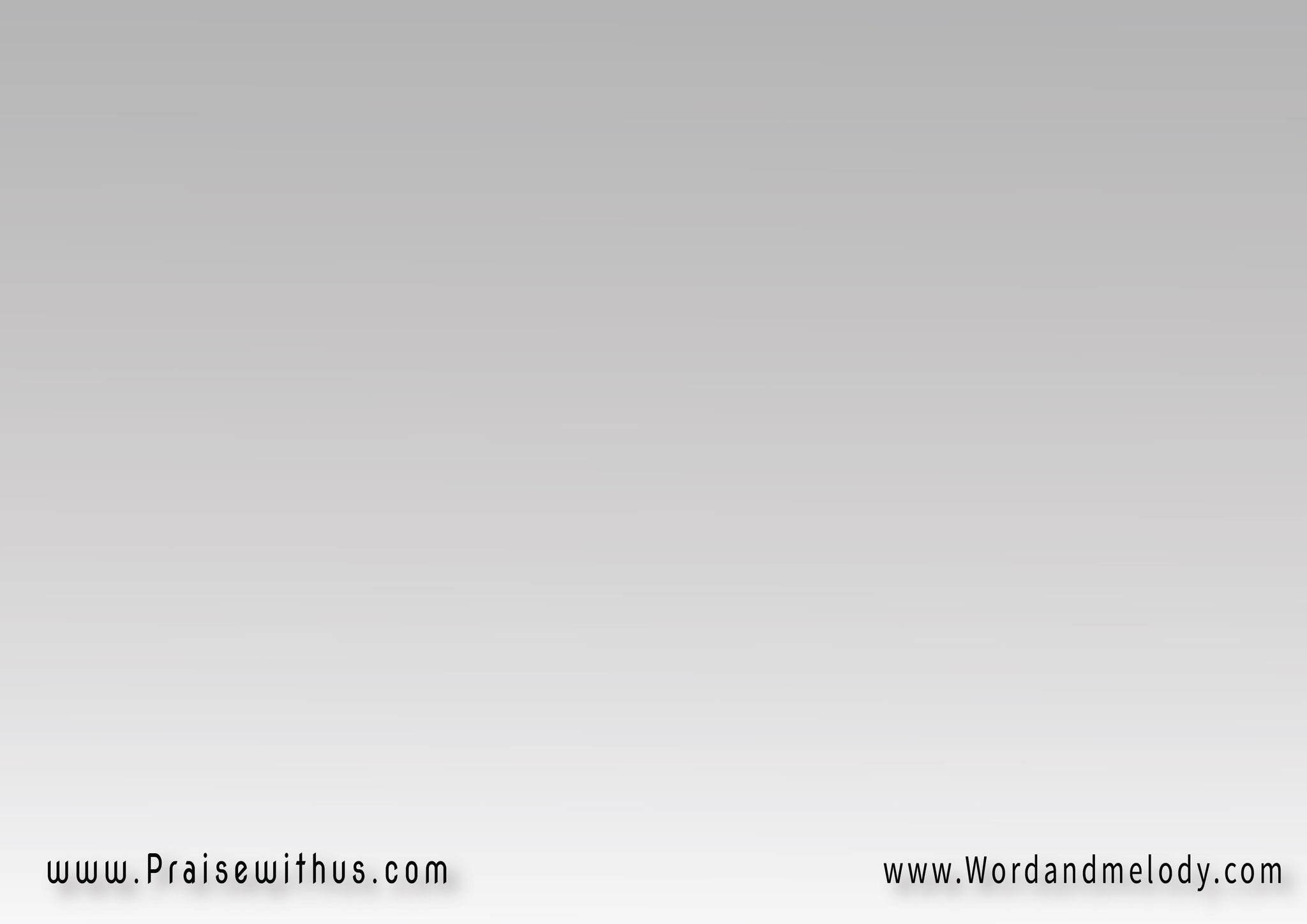 أقترب من عرش نعمتكشهوتي آن آبقى قربكلتدخلني لمياه الراحةوتعرفني مقدار حبك
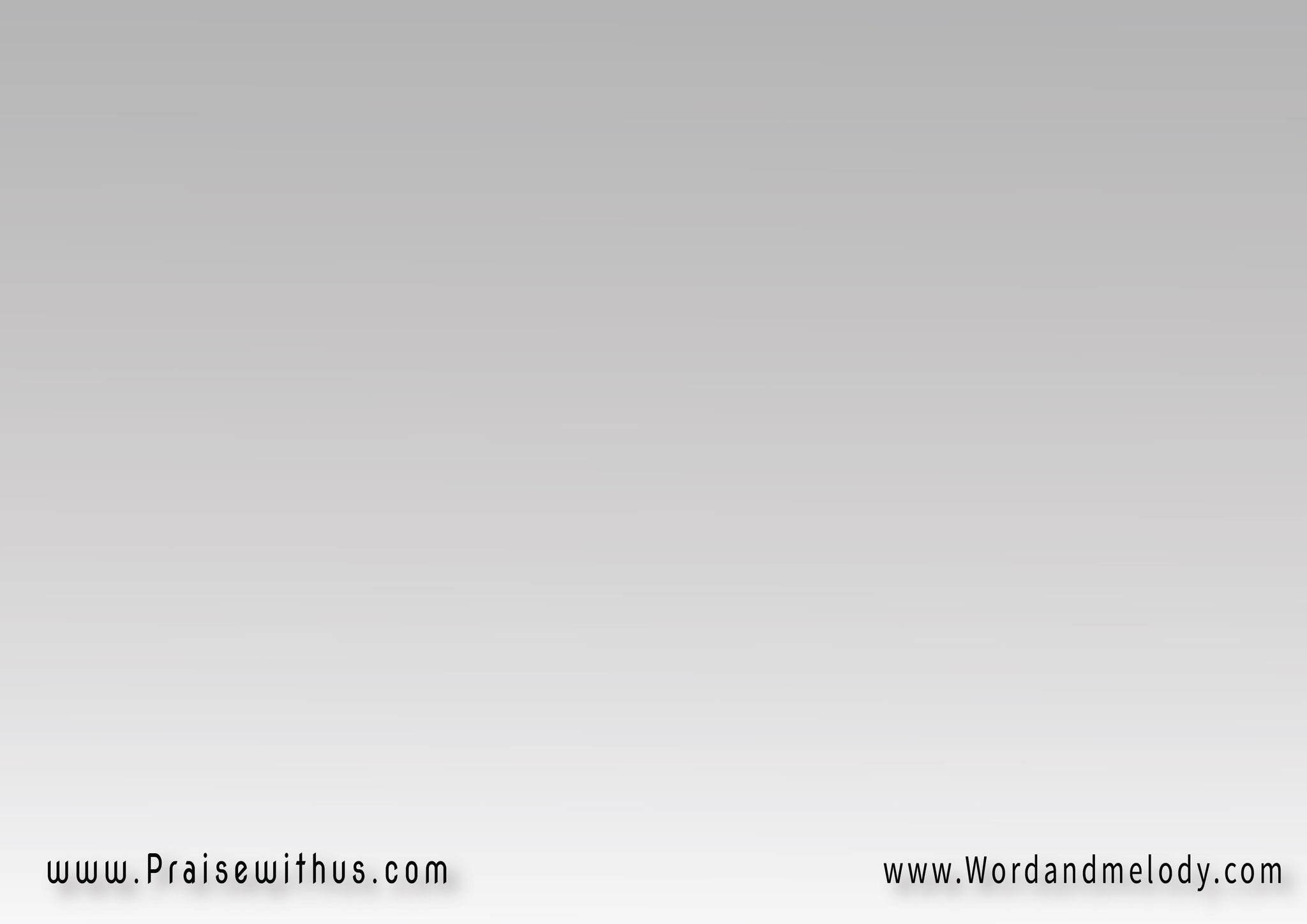 حبك يسري في أعماقييفيض فيَ بالشفاحبك يسري في أعماقي 
الآن يفيض فيَ بالسلام
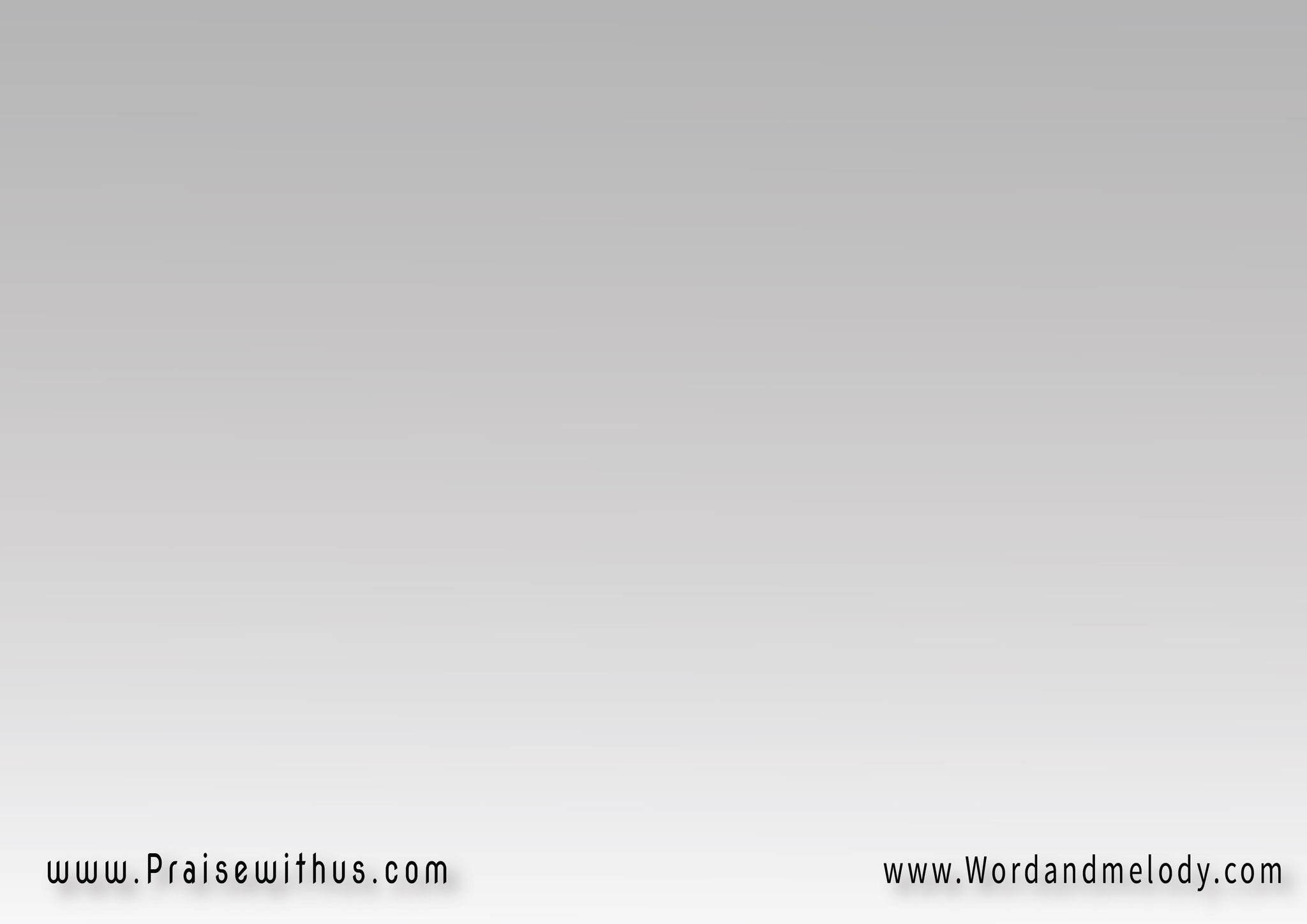 يسوع ... حبك عجيبيسوع ... آنت الحياةيسوع ... آغلى حبيبيسوع ... أنت مشتهاي
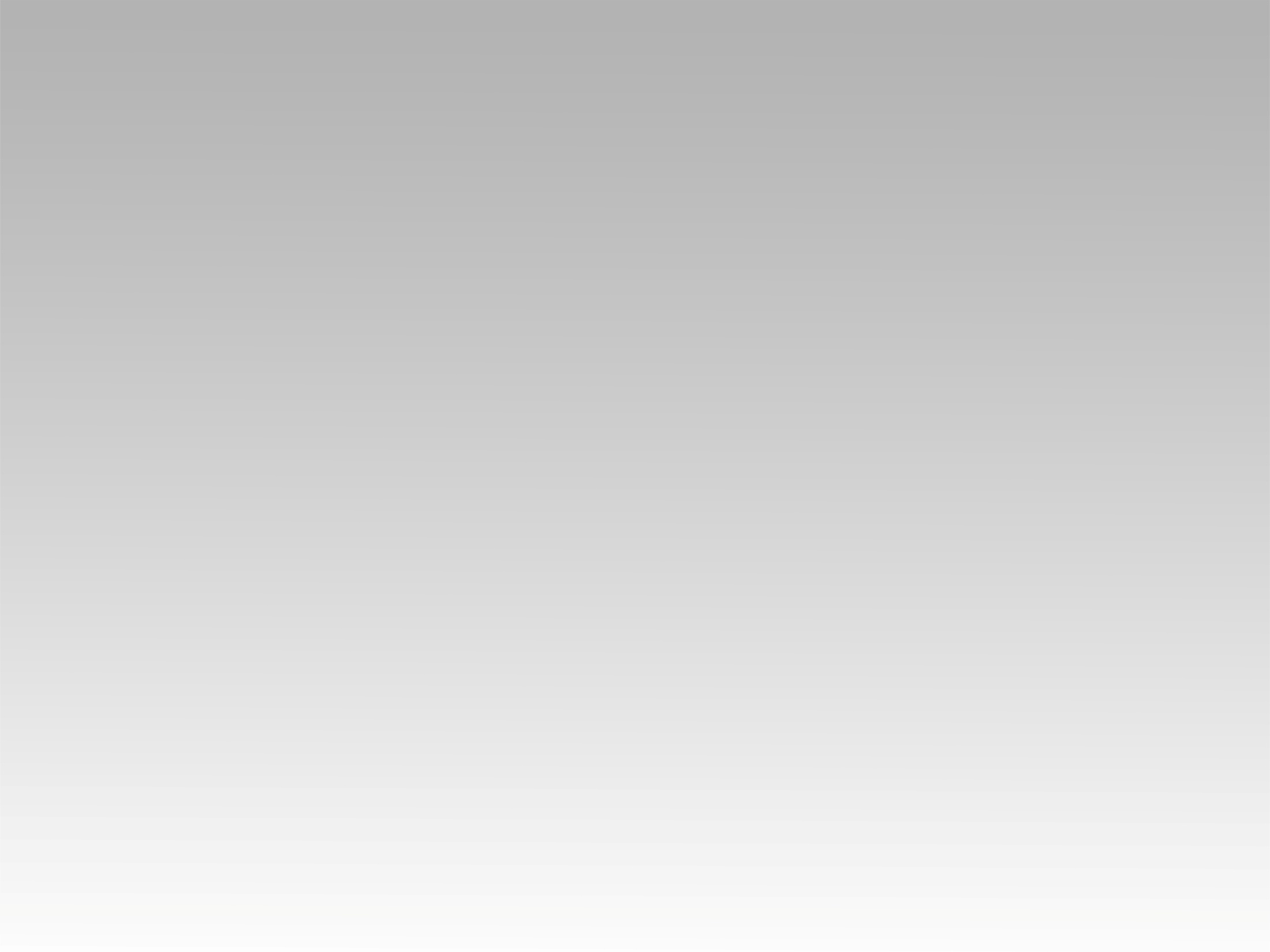 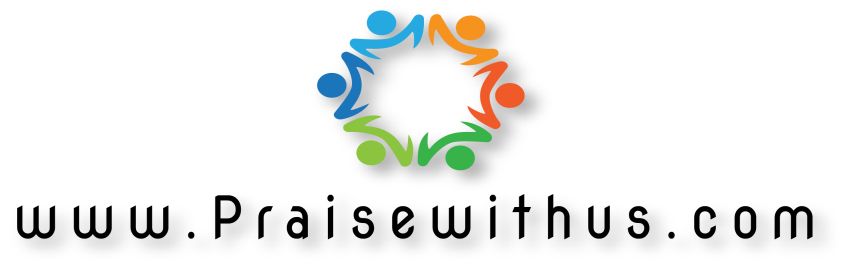